Les différents modes de vie
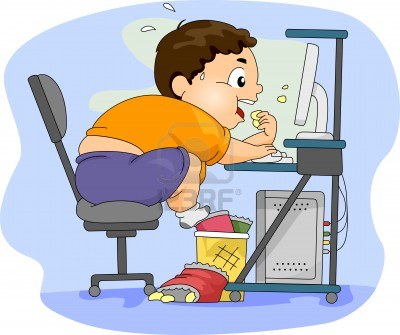 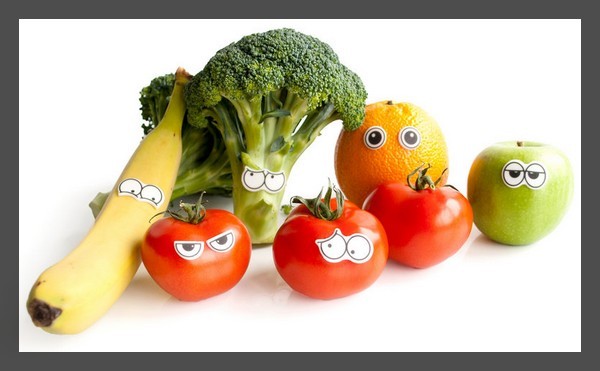 Un peu de révisions . . .
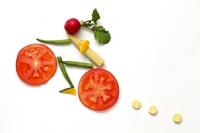 Qu’est-ce que tu manges?
Le petit déjeuner

Le déjeuner

Le goûter

Le dîner
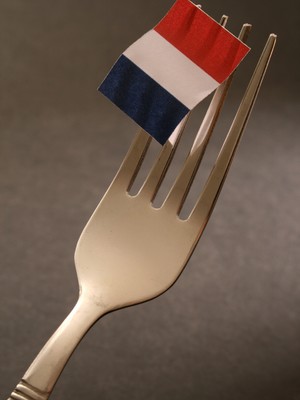 Un mode de vie malsain
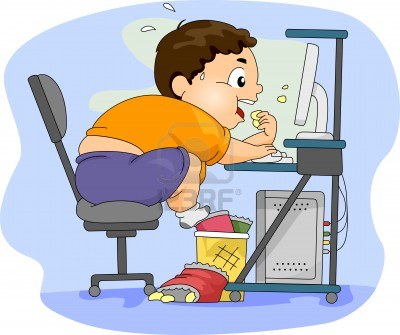 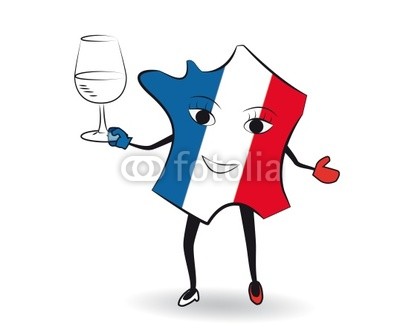 Les mauvaises habitudes alimentaires
Manger devant la télé
Déjeuner sur le pouce
Sauter un repas
ex: ne pas prendre de petit déjeuner
Grignoter
Utiliser des plats préparés
La "malbouffe"
"Je n'ai pas le temps de bien manger"
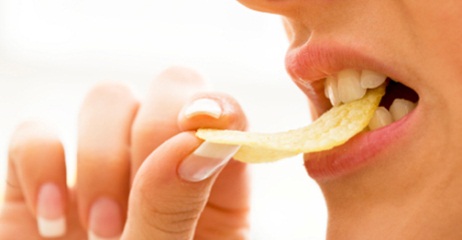 Les conséquences?
Prendre du poids
   Prendre des kilos

Devenir obèse

Tomber malade
ex: avoir du cholestérol
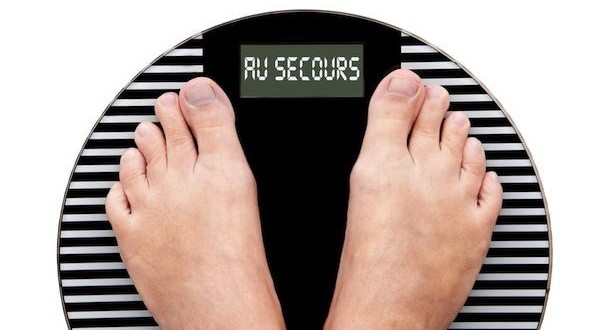 Les addictions
Être dépendant / accro

On risque ...

_ d'avoir des maladies graves
_ de ne pas être en bonne santé
L'alcool
Le tabac
La drogue
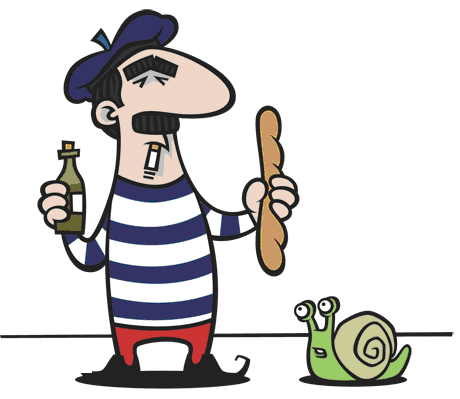 Un peu de révisions...
Conditional
Present tense
On devrait
On ne devrait pas

Il faudrait
Il ne faudrait pas
On doit
On ne doit pas

Il faut
Il ne faut pas
Quelles solutions?
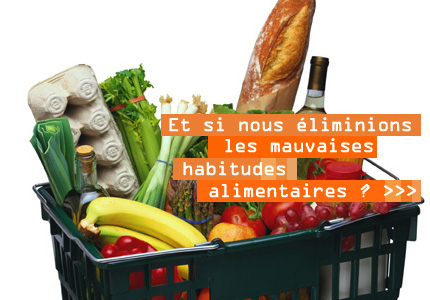 En France . . .
Les distributeurs de boissons sucrées et de confiseries sont interdits dans les écoles
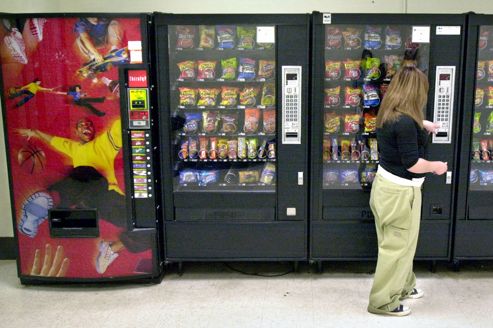 En France . . .
Les publicités




http://www.youtube.com/watch?v=9RwM-IFfezA




http://www.youtube.com/watch?v=Z-V7skrAItc
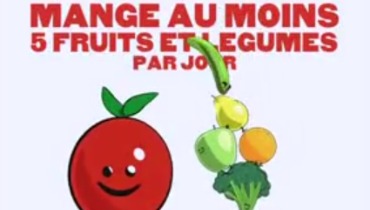 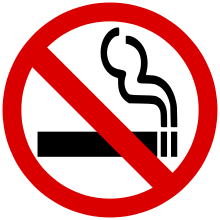 Un mode de vie sain
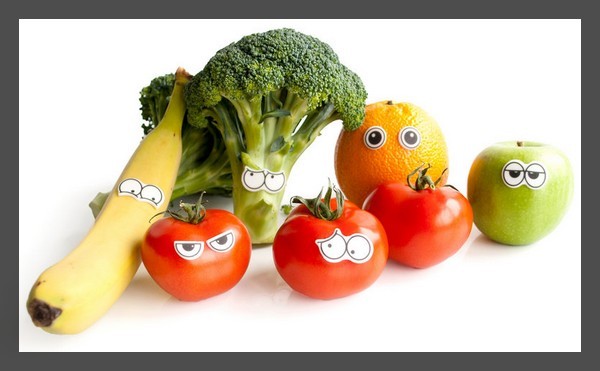 Les conseils
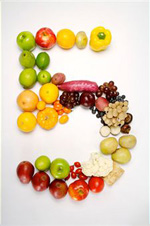 Manger au moins 5 fruits et légumes par jour

Se dépenser

Éviter de grignoter dans la journée

Ne pas manger trop gras, trop sucré, trop salé





 Pour être en forme et pour bien grandir
Pour rester en forme
Il faut :
Manger équilibré / avoir une alimentation équilibrée

Manger assez de fruits et de légumes

Manger sainement

Faire de l'exercice régulièrement
"C'est bon pour la santé"
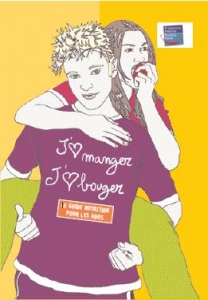 Publicité
http://www.youtube.com/watch?v=tnZmd4UpM6k



 Pour encourager les gens à faire de l'exercice 
(30 minutes par jour)
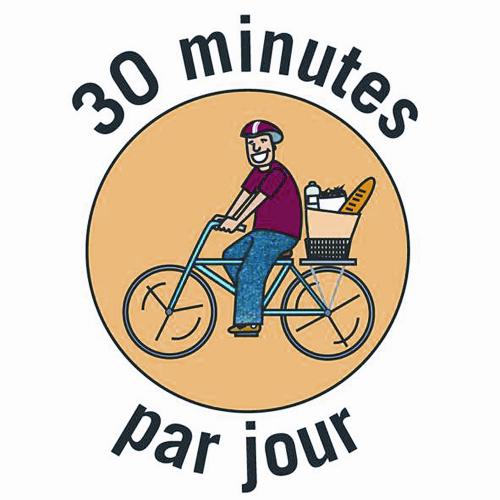 Pour être en pleine forme
Il ne faut pas

Manger trop gras, trop sucré, trop salé
Grignoter dans la journée
Boire trop d'alcool
Fumer
Consommer de la drogue
"à consommer avec modération"
"c'est mauvais pour la santé"
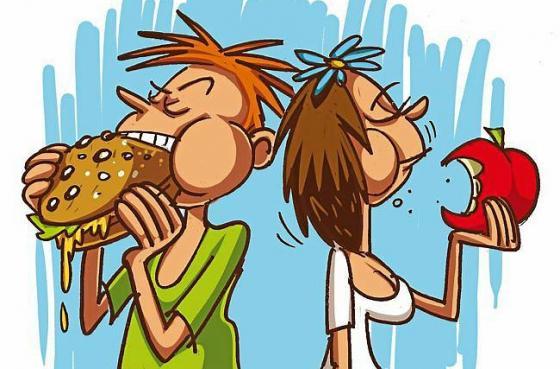 Pour être en pleine forme
Il faut ...
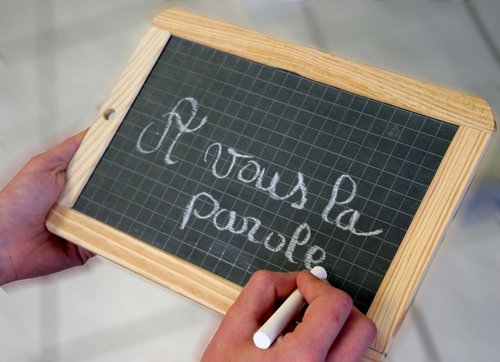